Title

Author (Affiliation)
Author (Affiliation)
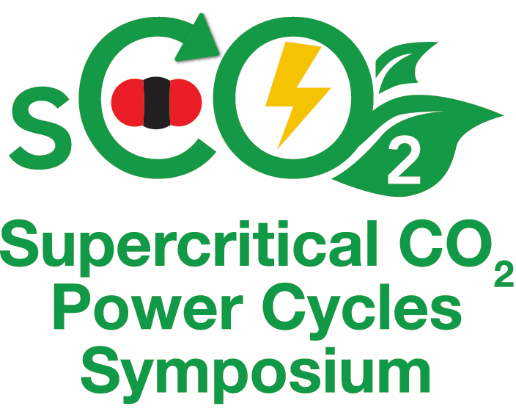 8th International Supercritical CO2 Power Cycles   ●   February 27 – 29, 2024   ●   San Antonio, TX, USA